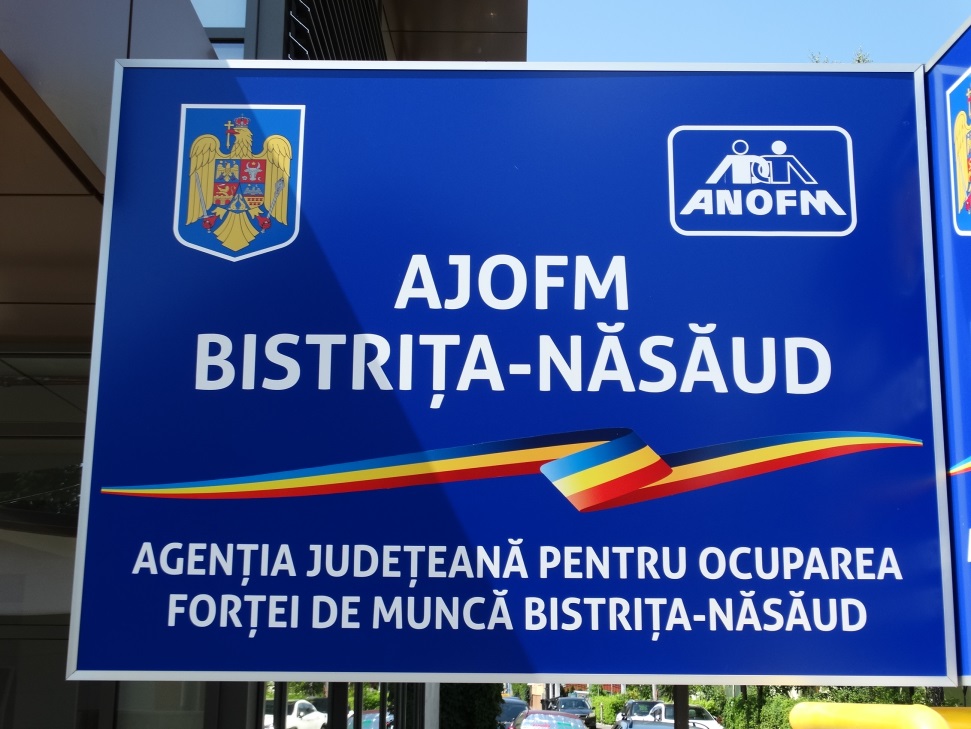 3,58% -  rata şomajului înregistrat în evidenţele AJOFM Bistriţa – Năsăud în luna ianuarie 2025
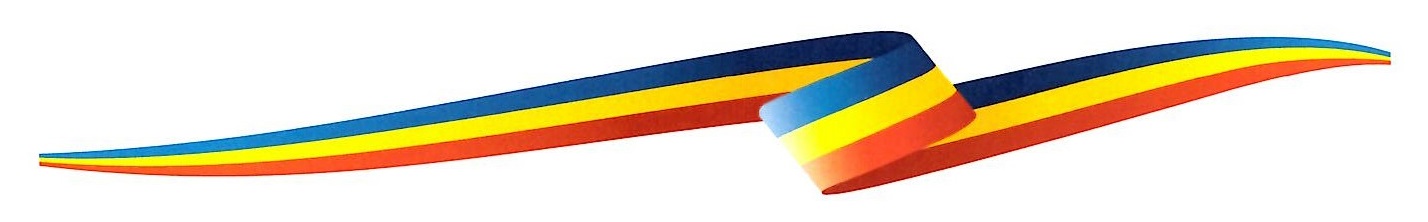